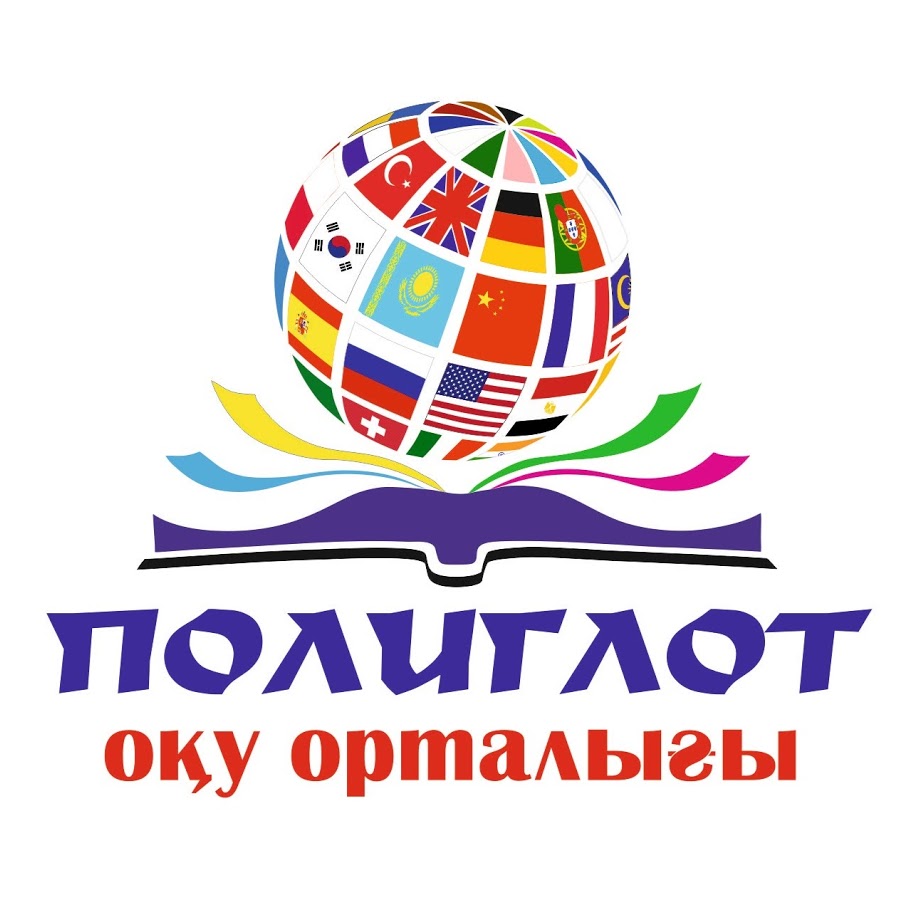 Competition 
Polyglot
1.Round     «Answer the questions».
2.Round     «Guess the riddles».
3. Round    «Doda» 
4. Round    «Who is the best?»
І round 
«Answer the questions».
2
3
1
ІІ round   «Guess the riddles».
1
2
3
4
5
6
7
8
9
10
11
12
13
14
15
ІІI round «Doda»
20
20
20
30
30
30
40
40
40
ІV round  «Who is the best?»
1
group
2
group
3
group
1.Қазақ  әліпбиінде қанша  әріп бар? 2.Разговор двух или нескольких лиц. 3.What is the capital of England?4.Who works at school?  5.What month is it now?  6.Мамамның мамасы кім?
1.Аптаның бесінші күні	
2.Как называется часть речи, которая обозначает признак предмета и отвечает на вопросы какой? чей?  
3.Қыста ұйықтайтын аң	
4.Сколько букв в русском алфавите? 
5.We can watch news, films and other interesting things in it. 
6.The room where we sleep.
1.  Жалпы, жалқы, деректі, дерексіз болып бөлінетін сөз табы. 
 2.  Какой праздник в Казахстане отмечают 22 сентября?
3.  Сәтті күн
4.  The antonym to the word “good’.   
5.  What colour is snow?  
 6. What is the capital of Russian?
Тақия толған сөк,
Таң атқанда жоқ.
Айдалада ақ отау
Аузы, мұрны жоқ отау.
Тұрады ылғи сөреде,
Іші толы өнеге
Везёт, а не лошадь,
Летит, а не птица,
Жужжит, а не пчела.
Упадет – поскачет,
Ударишь – не плачет.
A little old woman has twelve children.
Қар сияқты аппақ, өзі сондай тәтті - ақ .
What has four legs, but can’t walk?
It is running night and day but it never runs away.
Лежал, лежал, да и в речку побежал.
Бір мың жіп, жүз мың жіп, өзенге түседі де, жоқ болып кетеді.
Длинное хвостище, рыжее волосище, сама хитрище.
Ол жұмса көзін ұйықтаймыз өзіміз.
The little old man who has 12 children.
What has no head, no arms, no legs, and still has a tongue?
1.What’s the capital of Russia? 

2.Қазақстанда 30 тамызда қандай мейрам өткізіледі?
1.What’s the capital of Great Britain? 
2.Қазақ ұлы ақыны, ойшысы, философы кім?
1.Қазақстанның мемлекеттік рәміздерін атандар? 
2.Who is the president of our Republic?
1. «кофе» саналатын зат есім бе, әлде саналмайтын зат есім бе? 
2.The Kazakh National drink.
1.Қазақстанның астанасын ата!
2.Name the day of the weeks
1. Name of four seasons.

2.What holiday is celebrated on 22 of March?
1.When is the Valentine`s Day celebrated?

2.«алма» саналатын зат есім бе әлде саналмайтын зат есім бе?
1.When do people celebrate the Day of languages in Kazakhstan?

2. 25 желтоқсан күні Ұлыбританияда қандай мерекені тойлайды?
1.The Kazakh national food 

2.Where do you live?
1.16 желтоқсанда Қазақстанда қандай мерекені тойлайды? 

2.Kazakhstan is situated in …
Letter A
1.The name of the fruit. 
2.The name of the month. 
3.A part of the body. 
4.The name of the school subject. 
5.The capital of  Kazakhstan. 
6.The famous Kazakh writer. 
7.The first letter of the alphabet.
8.The name of the country
Letter B
1.A little child. 
2.The name of the fruit. 
3.The antonym of the word «good». 
4.An object in the classroom. 
5.The name of the school subject. 
6.A lake in Kazakhstan. 
7.Acolour. 
8.The member of the family.
Letter C
1.The third letter of alphabet
2.The name of the animal
3.the name of the school subject
4.A funny man
5.Rabbit likes eat …..
6.The name of the fruit
7.We are like to eat …..
8. A object in the classroom
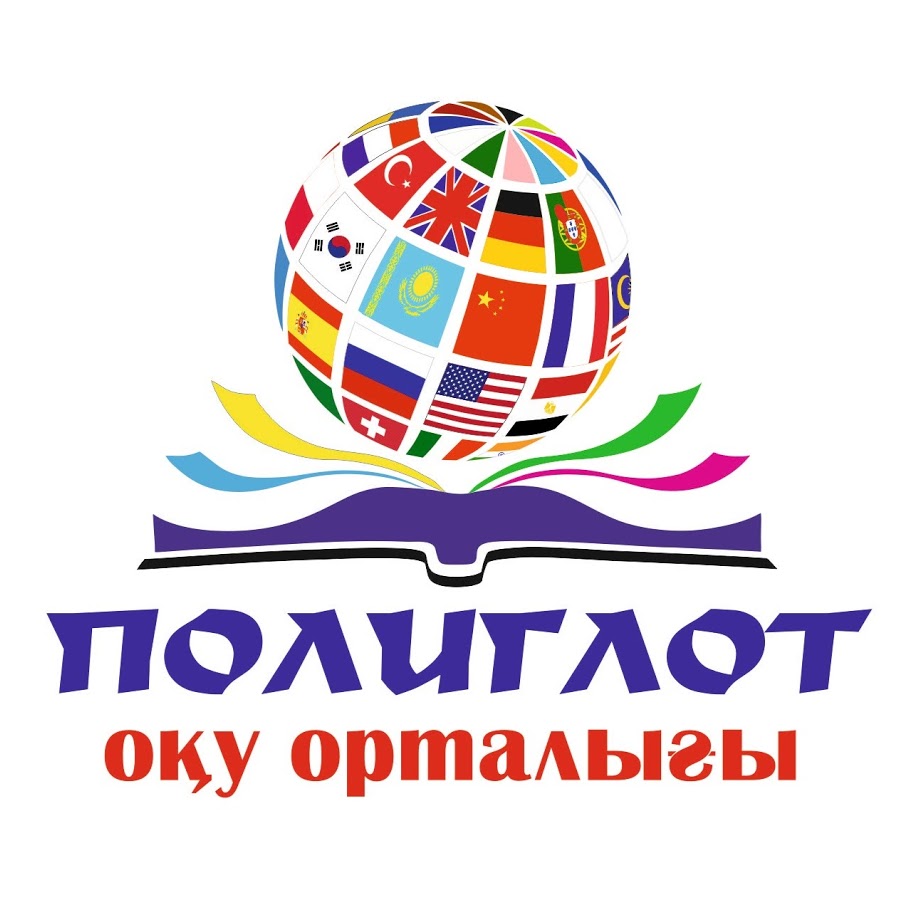 Thank you for attention!!!